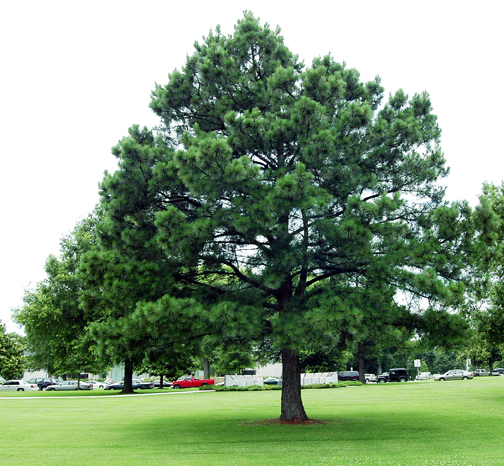 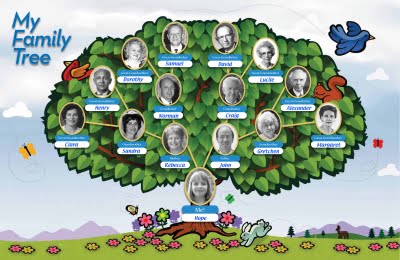 شجرة عائلة هبة
أنا
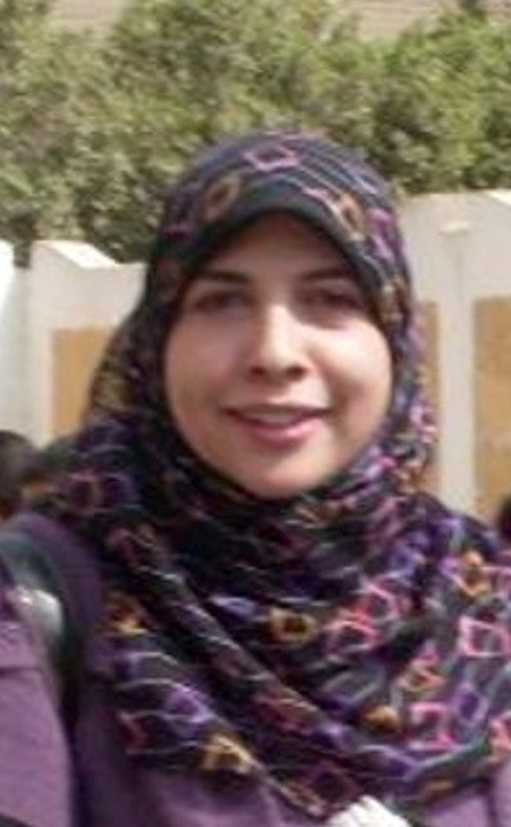 شجرة العائلة
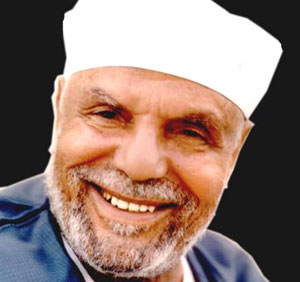 أبي
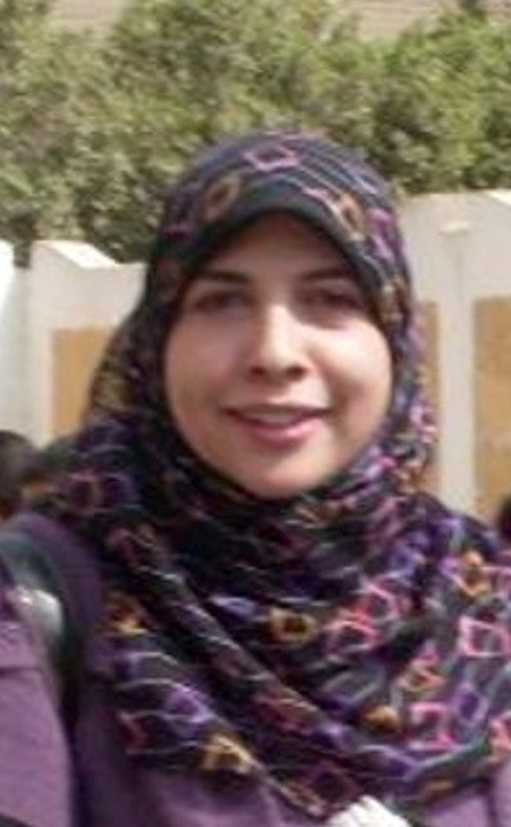 أنا
شجرة العائلة
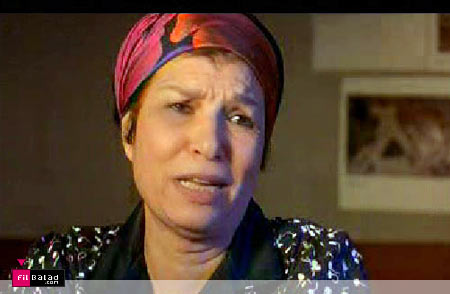 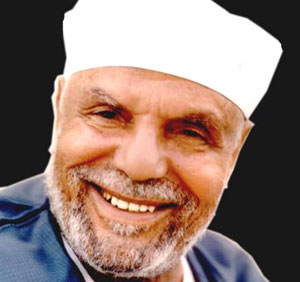 أبي
أمي
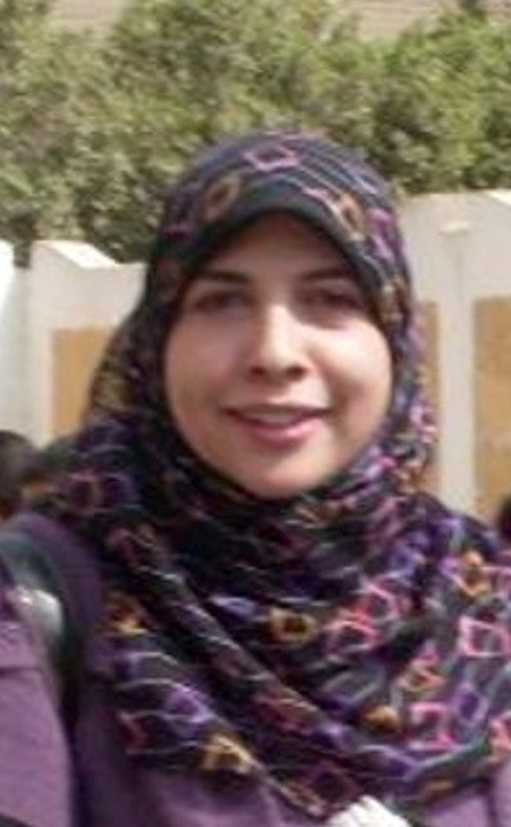 أنا
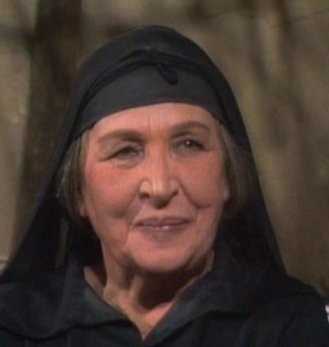 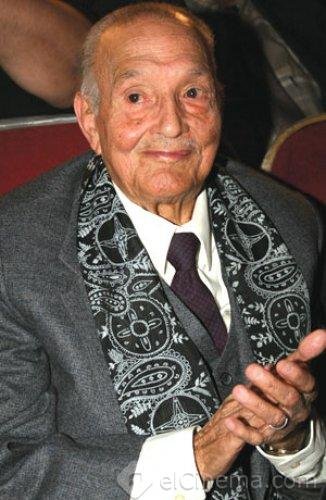 أمه
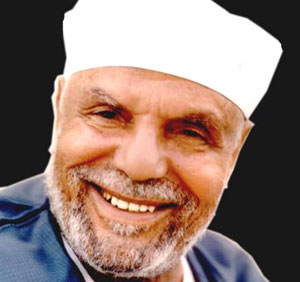 أبوه
أبي
شجرة العائلة
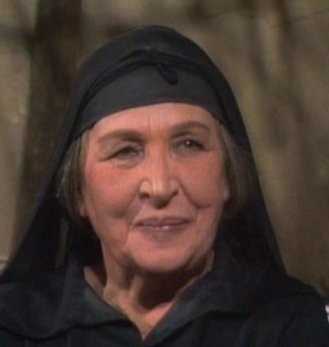 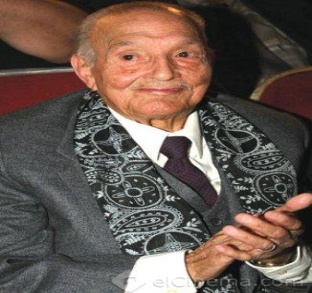 جدتي
جدي
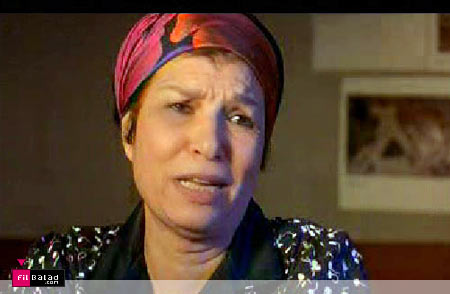 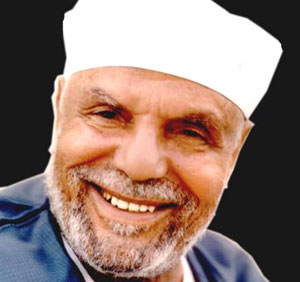 أمي
أبي
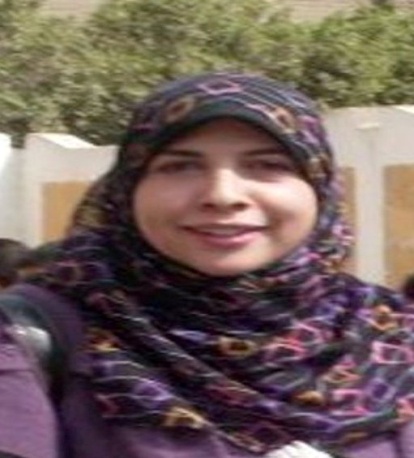 أنا
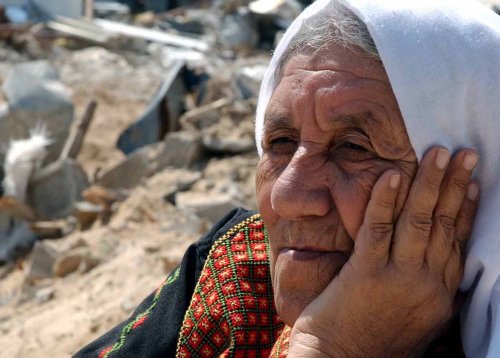 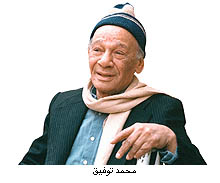 أبوها
أمها
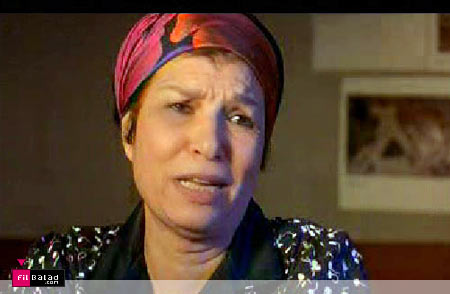 أمي
شجرة العائلة
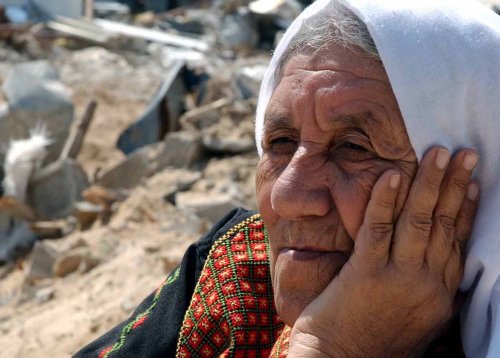 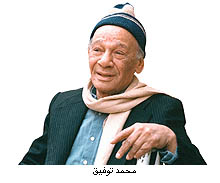 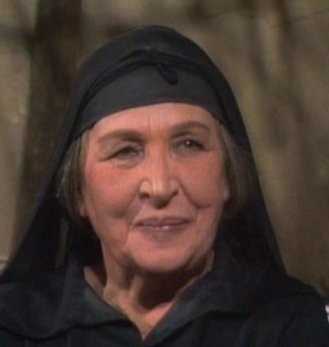 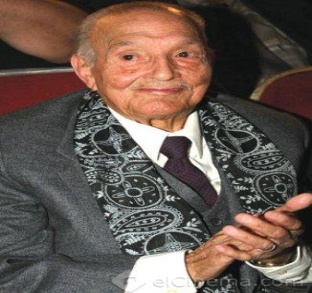 جدي
جدي
جدتي
جدتي
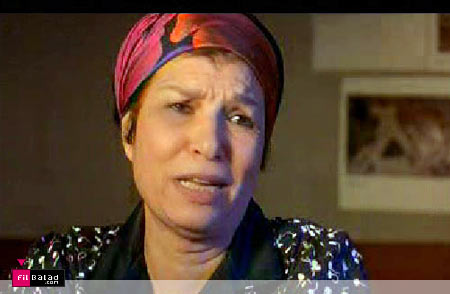 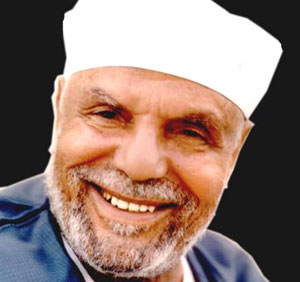 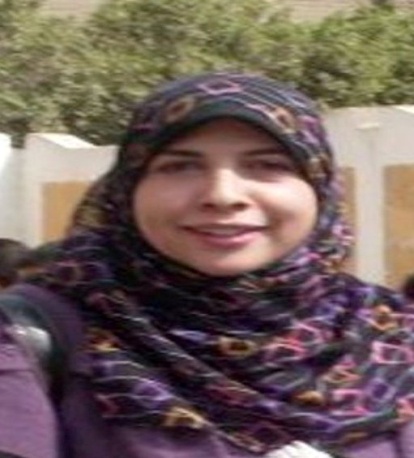 أمي
أبي
أنا
شجرة العائلة
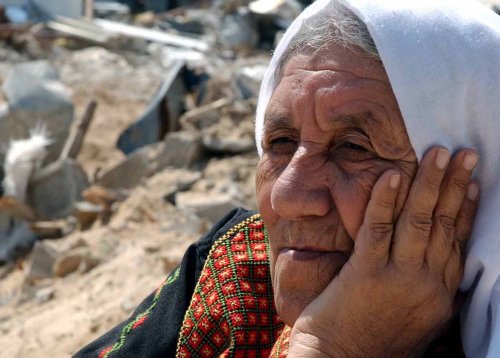 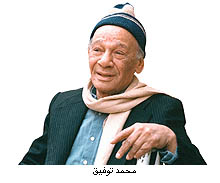 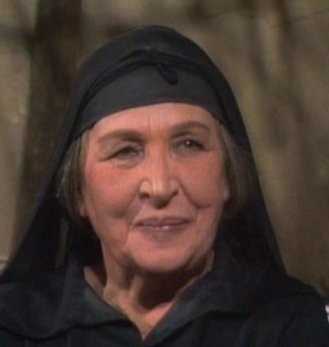 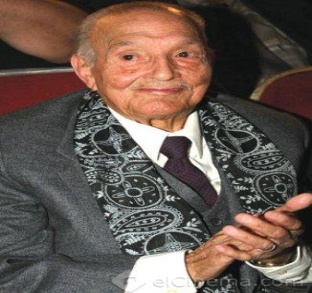 جدي
جدي
جدتي
جدتي
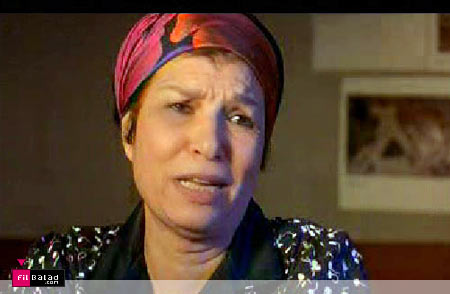 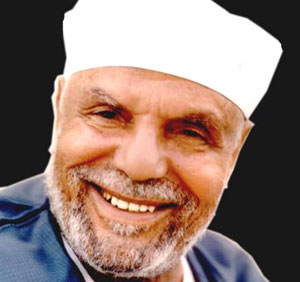 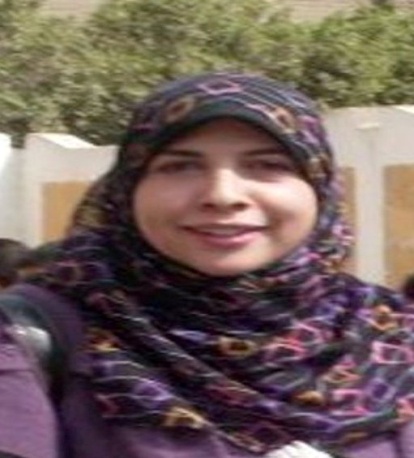 أمي
أبي
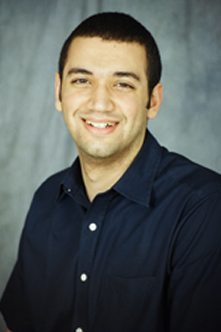 أخي
أنا
شجرة العائلة
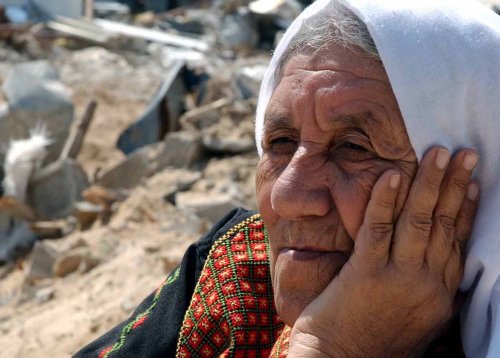 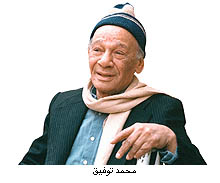 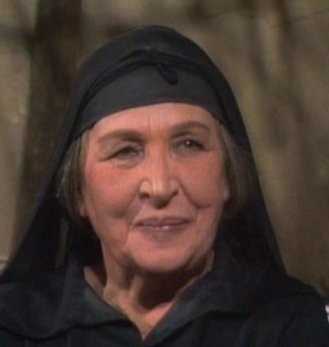 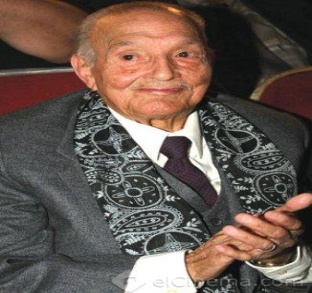 جدي
جدي
جدتي
جدتي
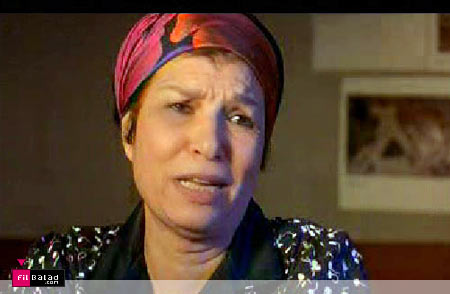 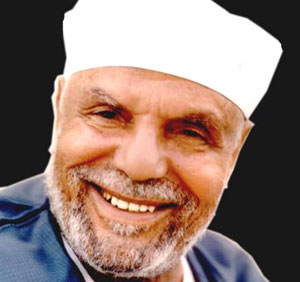 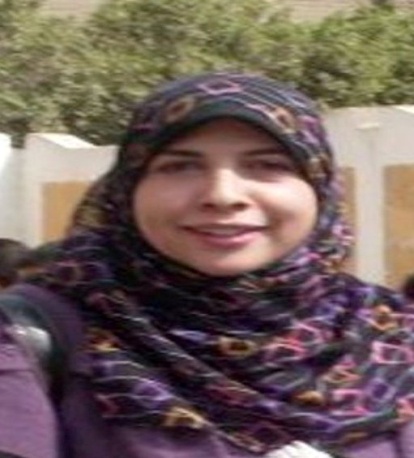 أمي
أبي
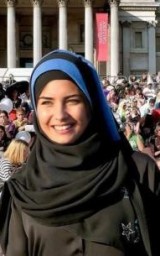 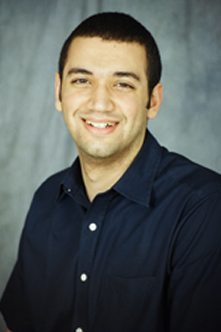 أخي
أختي
أنا
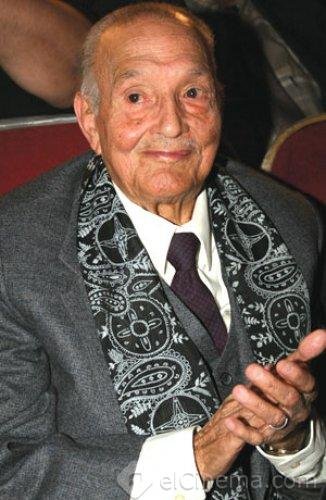 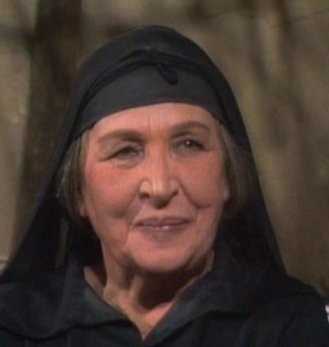 أبوه
أمه
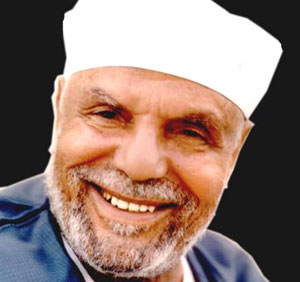 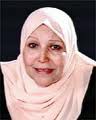 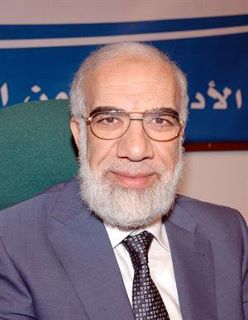 أخوه
أبي
أخته
شجرة العائلة
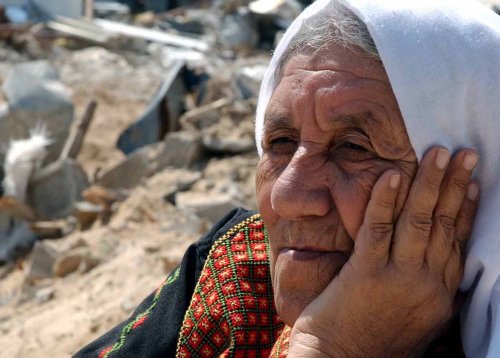 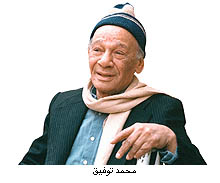 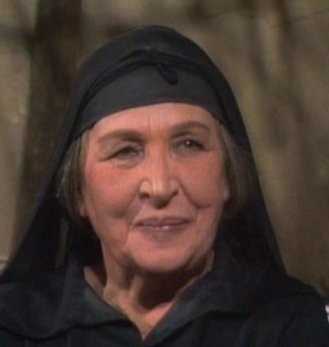 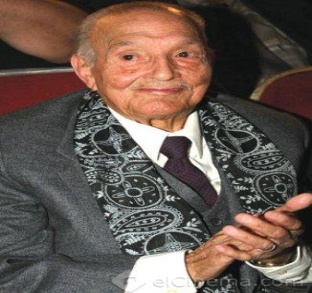 جدي
جدي
جدتي
جدتي
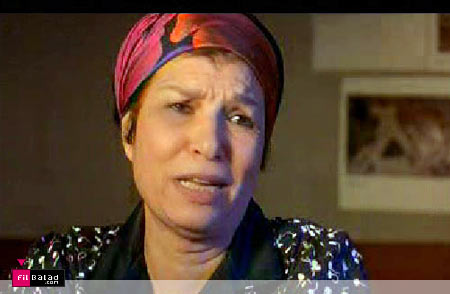 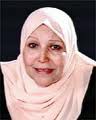 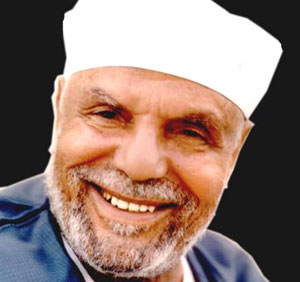 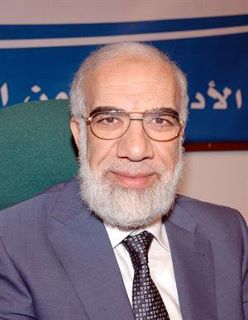 أبي
عمي
عمتي
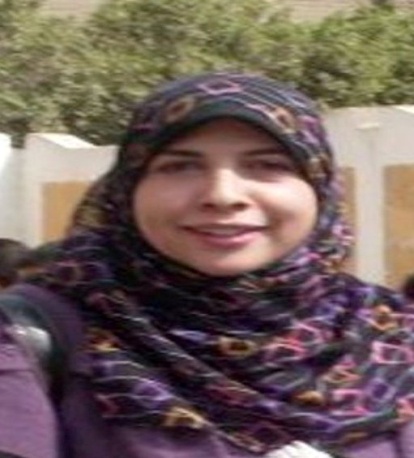 أمي
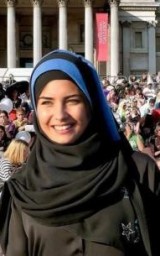 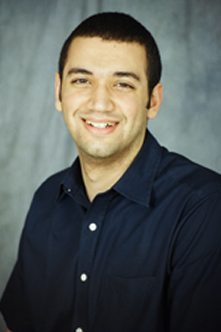 أخي
أختي
أنا
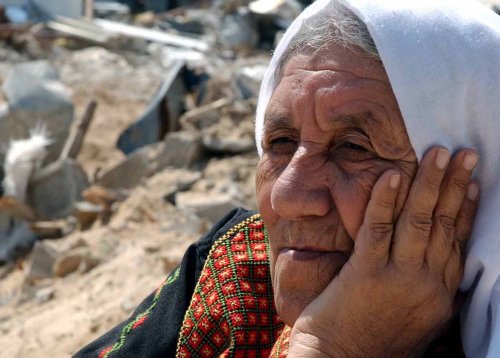 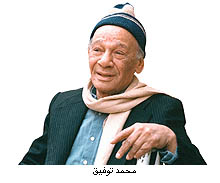 أبوها
أمها
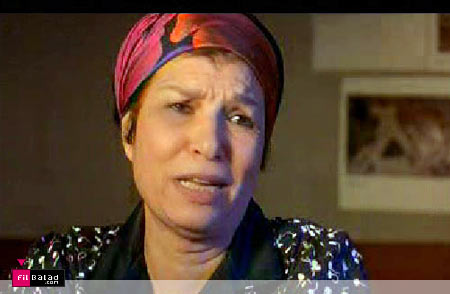 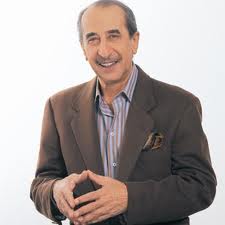 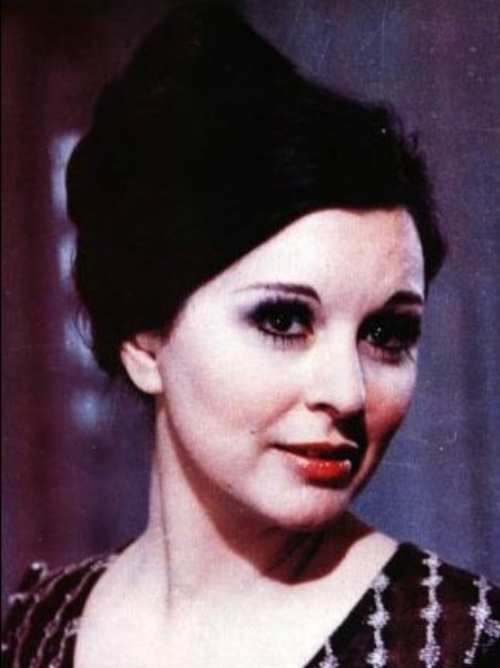 أختها
أمي
أخوها
شجرة العائلة
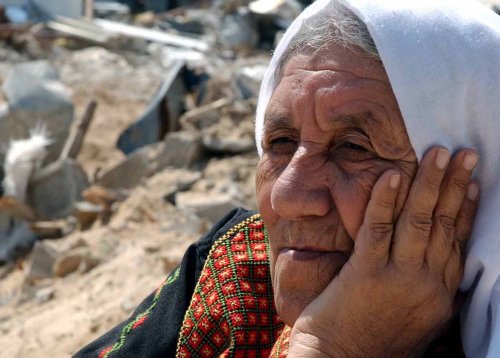 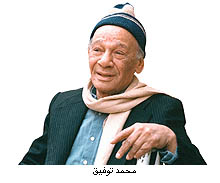 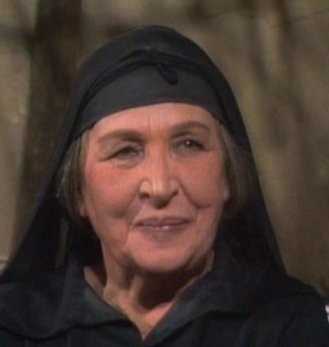 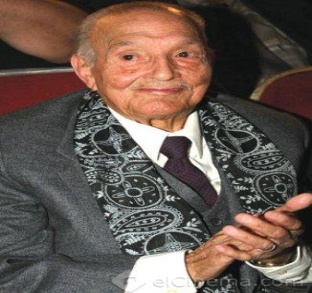 جدي
جدي
جدتي
جدتي
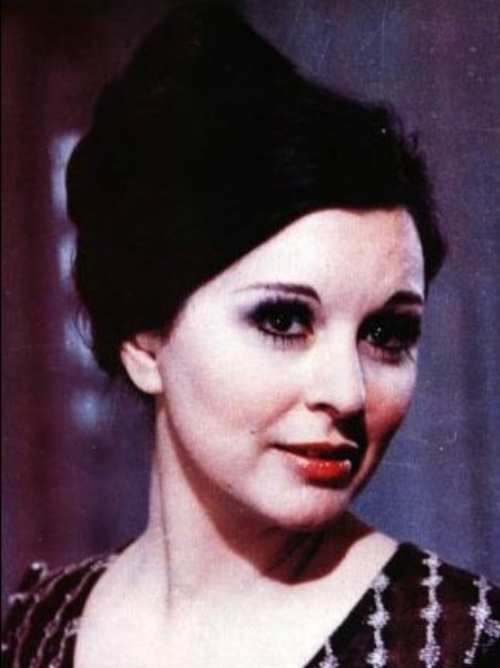 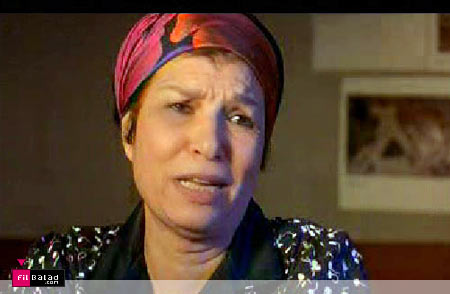 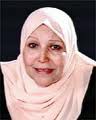 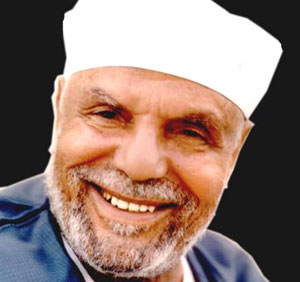 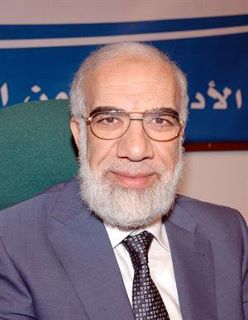 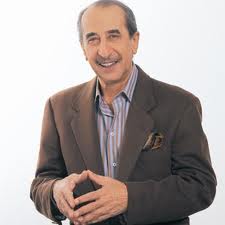 أبي
عمي
عمتي
خالتي
خالي
أمي
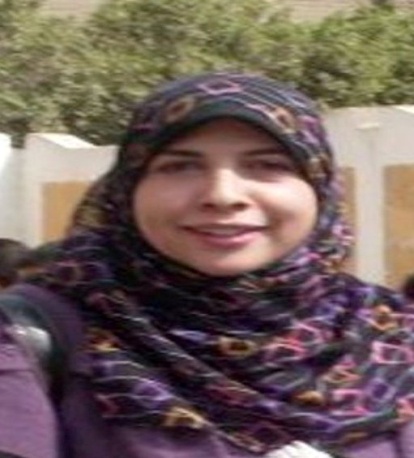 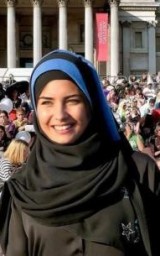 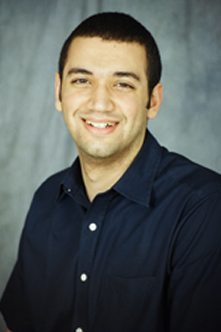 أخي
أختي
أنا